NWWAC Horizontal Working Group
Dublin, 12 September 2018
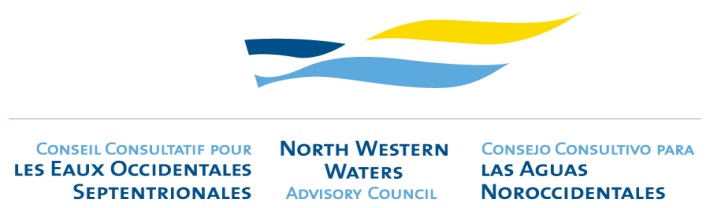 1. Nomination of chair
4. Draft advice ‘Addressing Choke Risk in NWW after exemptions’
Aim of the advice 
Collaboration with the NWW MSG
Overview of the summary table
Overview of the Delegated Act
6. Functioning of the Advisory Councils
What should the role and aims of the AC be? 3

What improvements can be made to the funding of the AC?

What improvements can be made to the structure and membership of the AC and its working groups?

How should the AC interact with non-members (e.g. Member States Group, COM, co-legislators, 3rd countries)?
7. Summary of Action Points
Thank you
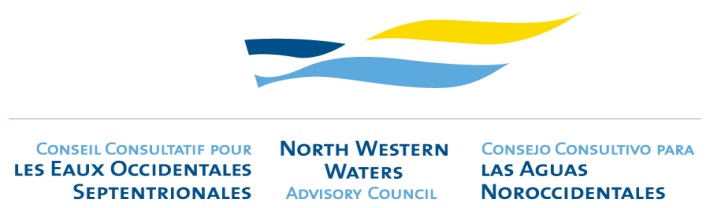